Typologie dokumentů
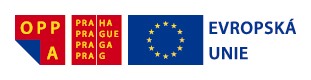 Evropský sociální fond
Praha & EU: Investujeme do vaší budoucnosti

Tvorba tohoto kurzu byla financována z Evropského sociálního fondu prostřednictvím Operačního programu Praha Adaptabilita a z rozpočtu Hlavního města Prahy.

Název projektu: Modernizace bakalářského programu Informační studia a knihovnictví na Filozofické fakultě Univerzity Karlovy v Praze, registrační číslo: CZ.2.17/3.1.00/36231.
Dokument
z lat. - docere - učit
documentum - prostředek, pomocí něhož se něco někomu vykládá; význam poučení
20. stol. - dokument zastřešující pojem pro všechny druhy primárních informačních pramenů - Paul Otlet - „dokument je myšlenkový obsah komunikovaný libovolnými prostředky“ (široká definice)
Definice - dokument:
Informační pramen tvořený nosičem informací a množinou informací na něm fixovaných a sloužící k přenosu dat v čase a prostoru. Dokumenty se dělí podle řady kritérií, např. podle způsobu záznamu dat (písemné, obrazové, zvukové, audiovizuální, strojem čitelné - elektronické či digitální), podle odvozenosti obsahu (primární, sekundární a terciární), podle kontinuity (periodické a neperiodické), podle stupně zveřejnění (zveřejněné, nezveřejněné, interní). [Fleis ... et al., TDKIV]
Další definice - dokument ČSN
Jakýkoliv předmět, který byl zhotoven tiskem nebo jiným způsobem a lze jej katalogizovat nebo indexovat. Pozn. : Tato definice se vztahuje nejen na psané a tištěné dokumenty v papírové nebo mikrografické podobě např. knihy, časopisy, vyobrazení, mapy, ale také na netištěné dokumenty např. strojem čitelné záznamy, filmy, zvukové nahrávky, a trojrozměrné předměty nebo reálie používané jako ukázky.[ČSN ISO 5963,1996:3.1]
Zaznamenané informace, které mohou být v procesu dokumentace považovány za ucelenou jednotku bez ohledu na jejich fyzickou formu a vlastnosti.[ČSN ISO 11620:3.4]
Hmotný předmět plnící funkci informačního pramene, který lze katalogizovat a indexovat.Poznámka - tato definice nezahrnuje pouze psané a tištěné materiály na papíře nebo na mikrozáznamu např. knihy, časopisy, grafy, mapy, ale také nepísemné dokumenty např. strojem čitelné záznamy, filmy, zvukové dokumenty a trojrozměrné předměty, popř. reálie jako vzorky.[ČSN 01 0193,1996:3.1]
Zaznamenaná informace, s níž lze v dokumentačním procesu nakládat bez ohledu na její fyzickou formu a charakteristiky jako s jednotkou. [ČSN ISO 690-2-2000:3.7]
Jakákoliv entita obsahující informace, včetně strojově čitelných záznamů, mikrodokumentů a tištěných i netištěných médií. [ČSN ISO 999-1998:3.4]
Zaznamenaná informace, která může být považována za jednotku v dokumentačním procesu bez ohledu na její fyzickou formu a vlastnosti. [ČSN ISO 9707:2.8]
Zaznamenané informace nebo hmotný předmět, který je možno považovat za jednotku procesu dokumentace.[ČSN ISO 5127-2003]
Vývoj definic
dokument = nosič + obsah
elektronický dokument =  struktura + data => elektronický zdroj (informační zdroj)
Informační pramen x zdroj
inf. pramen: prostředek společenské komunikace tvořený nosičem informací a množinou na něm (v něm) fixovaných nebo přenášených dat či informací
[slovník: Informačná výchova]
v TDKIV - ekvivalent k informační zdroj:
inf. zdroj: informační objekt, který obsahuje dostupné informace odpovídající informačním potřebám uživatele. Informační zdroj může být tištěný, zvukový, obrazový nebo elektronický (včetně zdrojů dostupných online).
Objekt
digitální
„analogový“
synonymní k termínům digitální dokument, digitální data nebo i digitální informace (podle zahraničních zdrojů)
Setkáme se s různorodými definicemi:
- podle PREMIS je digitální objekt „diskrétní jednotka informace v digitální podobě“;
 podle OAIS je to „množina bitových posloupností“ apod.
Typologie dokumentů
podle mnoha atributů (výběrově):
forma vycházení
obsah
typ nosiče
způsob (médium) zprostředkování informace
knihovní zpracování
Atributy: forma vycházení
monografie - neseriálová popisná jednotka, tj. buď v podobě jedné úplné části nebo jako komplet konečného počtu částí
seriál - publikace na jakémkoli médiu, postupně vydávaná po částech, majících číselné či chronologické označení, bez předem stanovené doby ukončení
integrační zdroj - zdroje, které jsou aktualizovány v průběhu doby. Jednotlivé doplňky či aktualizace se stávají součástí celku a nefungují jako samostatné, oddělitelné části.
Příklady
monografie: běžné knihy, zvukové záznamy, vícedílné publikace atp.
seriály: časopisy, ročenky, číslované edice
integrační zdroje: vydání na volných listech, databáze, webovská sídla
Nová typologie – bude dle RDA
Statická díla
Agregátory
Diachronní díla - seriál bude zahrnut jako typ diachronního díla
Vícedílné monografie
Atributy: typ obsahu
Viz pole 336 (MARC 21)
https://www.nkp.cz/o-knihovne/odborne-cinnosti/zpracovani-fondu/katalogizacni-politika/typ-obsahu-pole336-1
Atributy: typ nosiče
Viz pole 338
https://www.nkp.cz/o-knihovne/odborne-cinnosti/zpracovani-fondu/katalogizacni-politika/typ-nosice-pole338-1
Atributy: zprostředkování obsahu
Viz pole 337
https://www.nkp.cz/o-knihovne/odborne-cinnosti/zpracovani-fondu/katalogizacni-politika/typ-media_pole-337
Atributy: knihovní zpracování
popisná jednotka: dokument, jeho část nebo soubor dokumentů na jakémkoli médiu, který je objektem jednoho bibliografického záznamu. [ČSN ISO 10324-1999:6, TDKIV]
knihovní jednotka: každý samostatný svazek dokumentu, tj. každý výtisk nebo část vícesvazkového díla, konvolut, komplet celého ročníku periodika, nosič speciálních druhů dokumentů (magn. kazeta, CD-ROM). Musí být samostatně evidovaný v přírůstkovém seznamu. [Vodičková et al., TDKIV]
Jak pracovat s typologií při katalogizaci
MARC 21
bibliografická úroveň - velmi důležité - monografie, seriál, integrační zdroj, analytikum => popisná jednotka – LDR poz. 07
LDR poz. 06
pole 336 – typ obsahu
pole 337 – typ média
pole 338 – typ nosiče
pokr.
06 	Typ záznamu
a 	textový dokument
c 	hudebnina
d  	rukopisná hudebnina
e 	kartografický dokument
f  	rukopisný kartografický dokument
g  	projekční médium
i    	nehudební zvukový záznam
j    	hudební zvukový záznam
k   	dvojrozměrná neprojekční grafika
m  	počítačový soubor/elektronický zdroj
o   	souprava, soubor (kit)
p   	smíšený dokument
r    	trojrozměrný předmět, 
	přírodní objekt
t 	rukopisný textový dokument
07 	Bibliografická úroveň
a	analytická část (monografická)
b	analytická část (seriálová) 
c	sbírka
d	podjednotka
i	integrační zdroj
m	monografie
s	seriál
Jak postupuji při zpracování
1) nejdříve zvolím popisnou jednotku
2) bbg. úroveň: monografie x seriál x integr. zdroj
3) v RDA další popis nosiče a obsahu – viz dále
Nosiče – prameny informací
Vydavatelská úprava knihy
vázané knihy x brožované

obálka
přídeští
předsádka
předtitulní list
titulní list
rub titulního listu
tiráž
Periodika
známe
Kartografické dokumenty
glóbus
mapy
plány
atlas
Zvukové dokumenty
CD
zvukové kazety, pásky
hudba x mluvené slovo x jiné zvuky
Hudebniny
party
partitury
zpěvníky
Rukopisné dokumenty
vzácné rukopisy
běžné nevydané prameny
Grafika
pohledy
plakáty
obrazy
Filmy
video
DVD
filmové pásky
Mikrodokumenty
mikrofiše
mikrofilmy
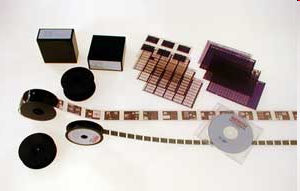 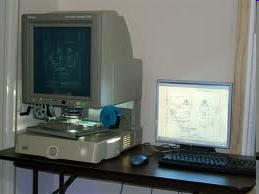 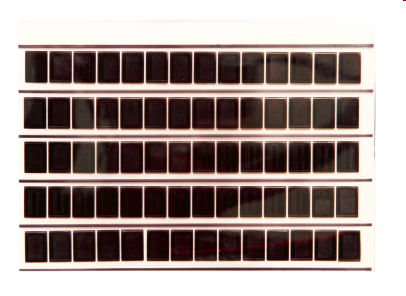 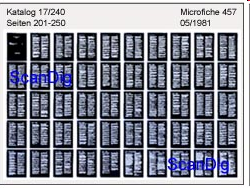 RDA
typ obsahu
typ média
typ nosiče

http://www.nkp.cz/o-knihovne/odborne-cinnosti/zpracovani-fondu/katalogizacni-politika/rda
Úkoly – pište si výsledky
1) monografie x seriál x integrační zdroj
2) typ základního obsahu
3) typ nosiče
4) typ média - způsob zprostředkování
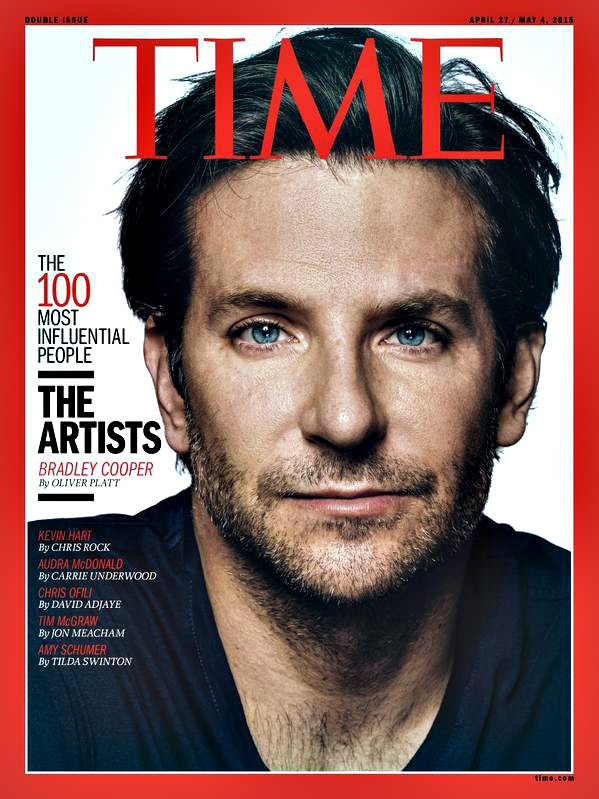 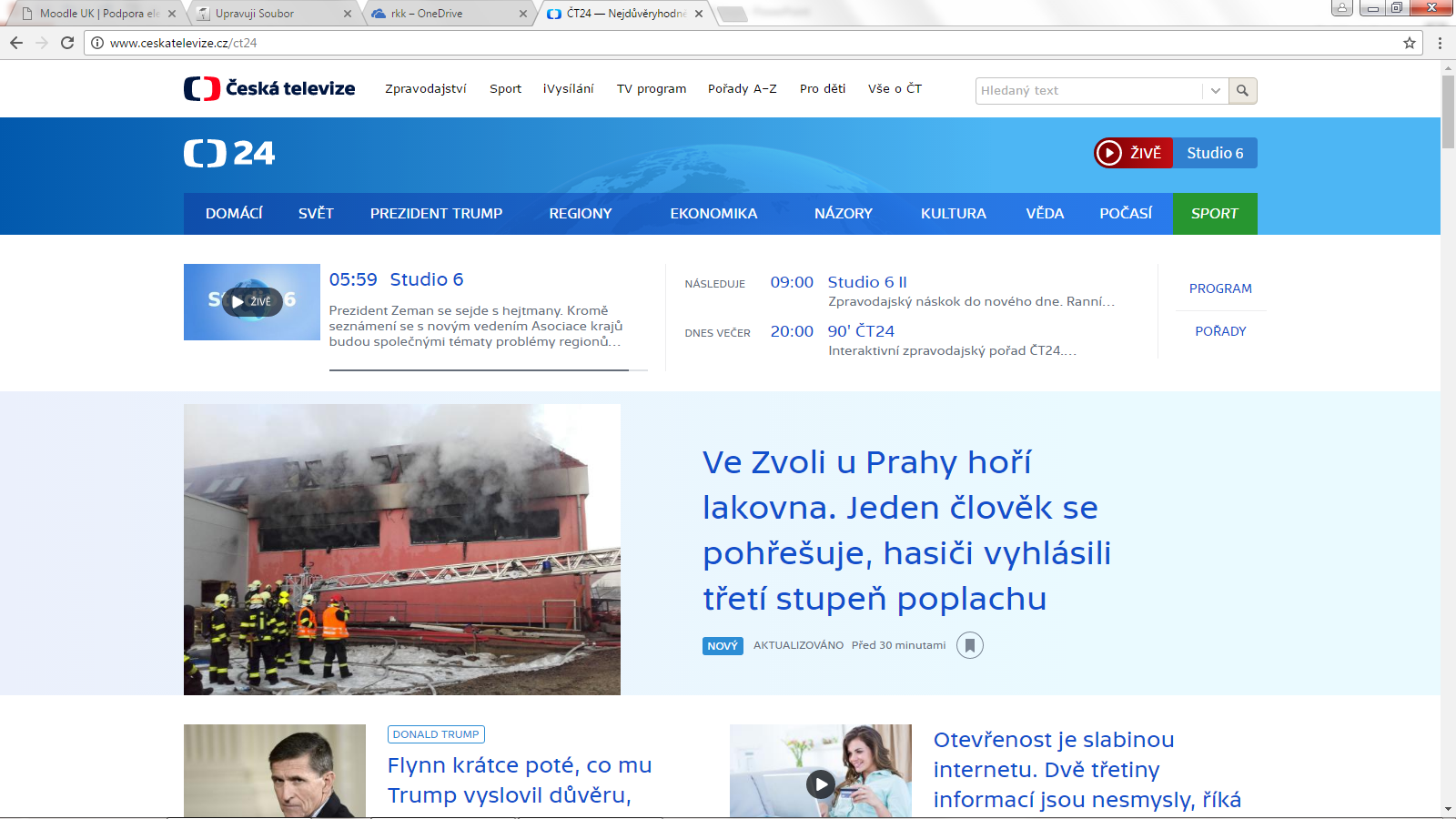 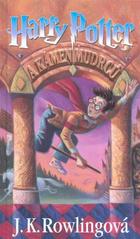 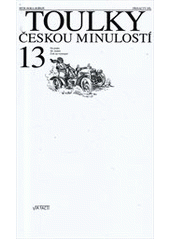 3 CD
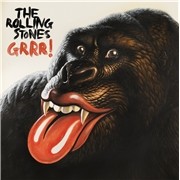 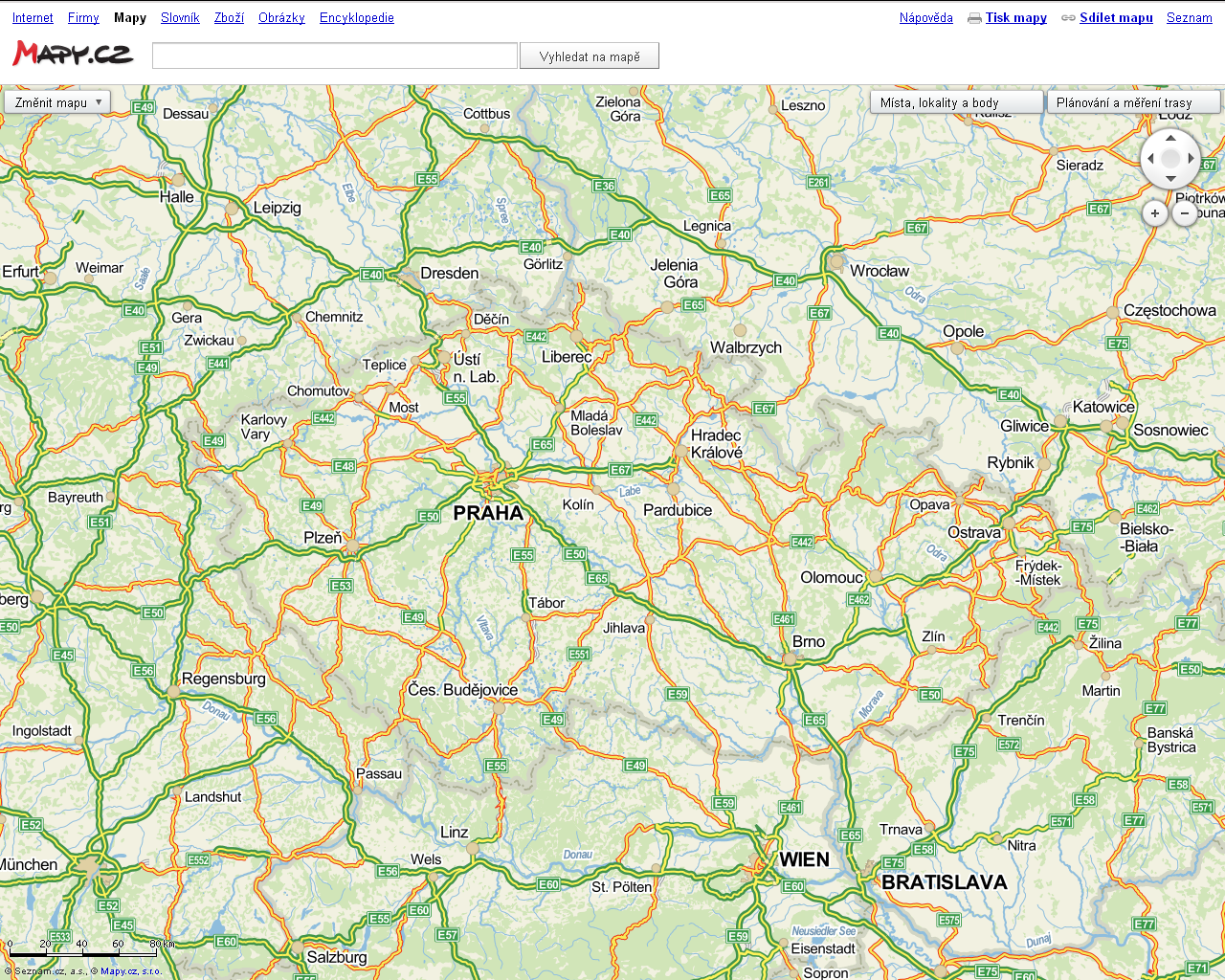 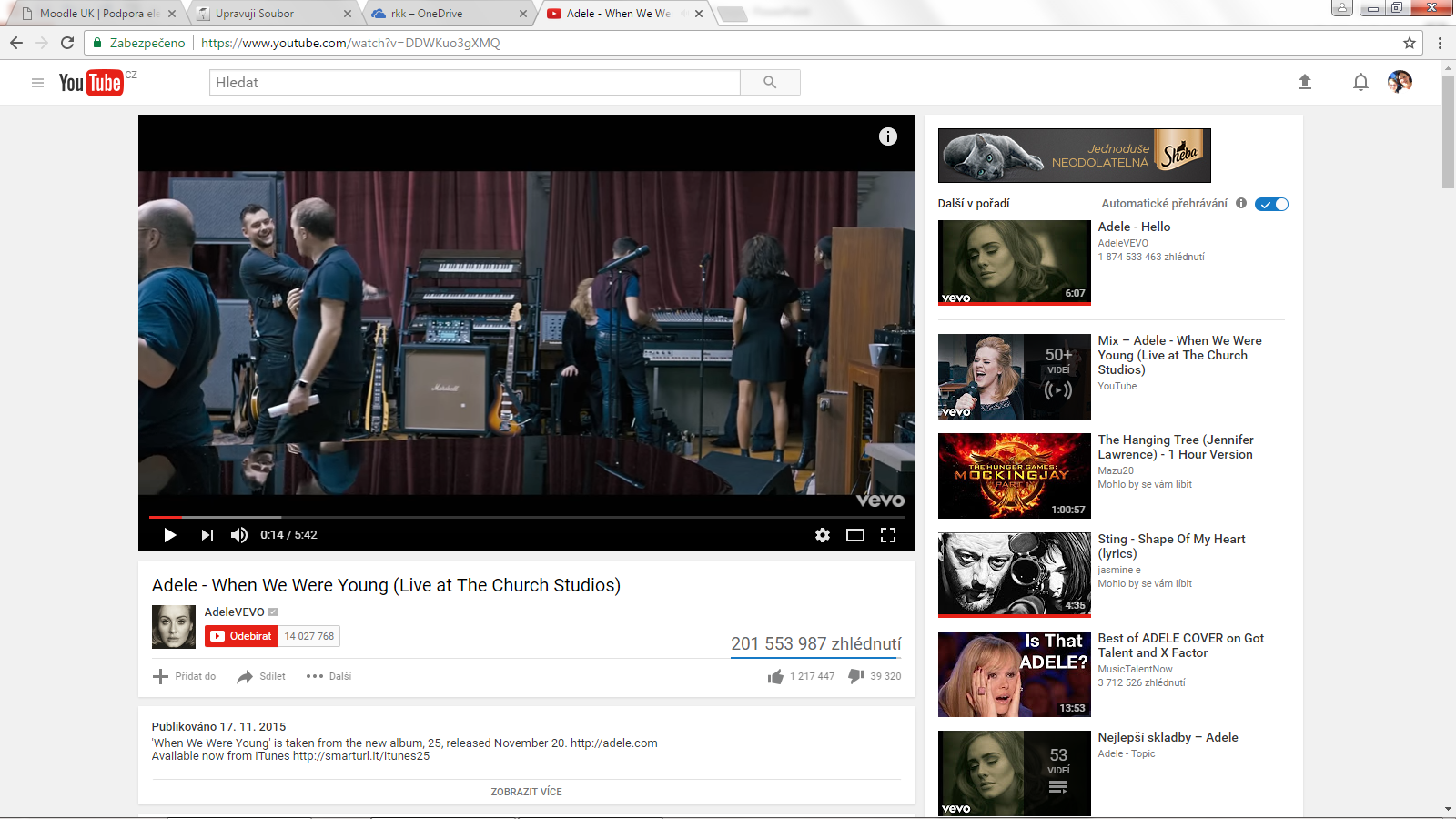 Bibliografie
CUBR, Ladislav. 2010. Dlouhodobá ochrana digitálních dokumentů. Praha : Národní knihovna České republiky, 2010. 154 s. ISBN 978-80-7050-588-5.
DROBÍKOVÁ, Barbora. Vývoj, směřování a trendy katalogizace za poslední čtyři roky. Dostupné na www:http://full.nkp.cz/nkkr/pdf/0203/0203153.pdf
RDA – typ obsahu, média a nosiče